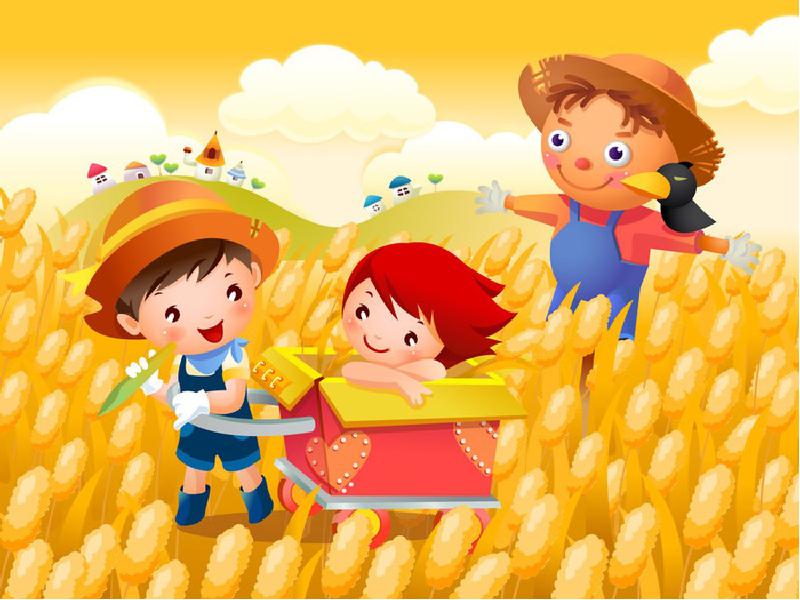 Хорошо нам
дружно жить!
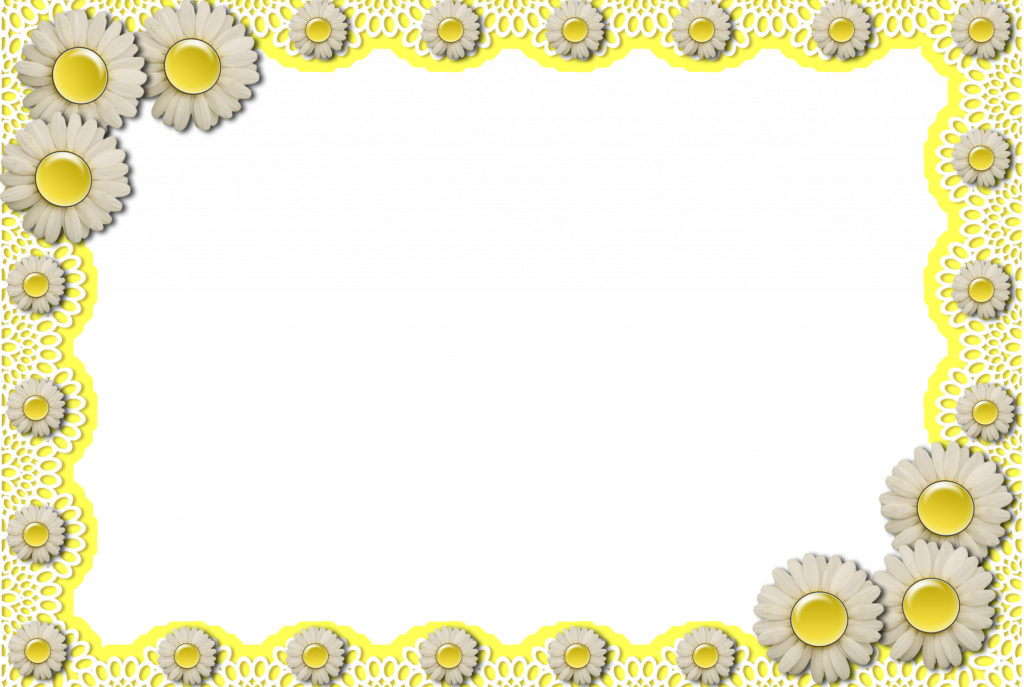 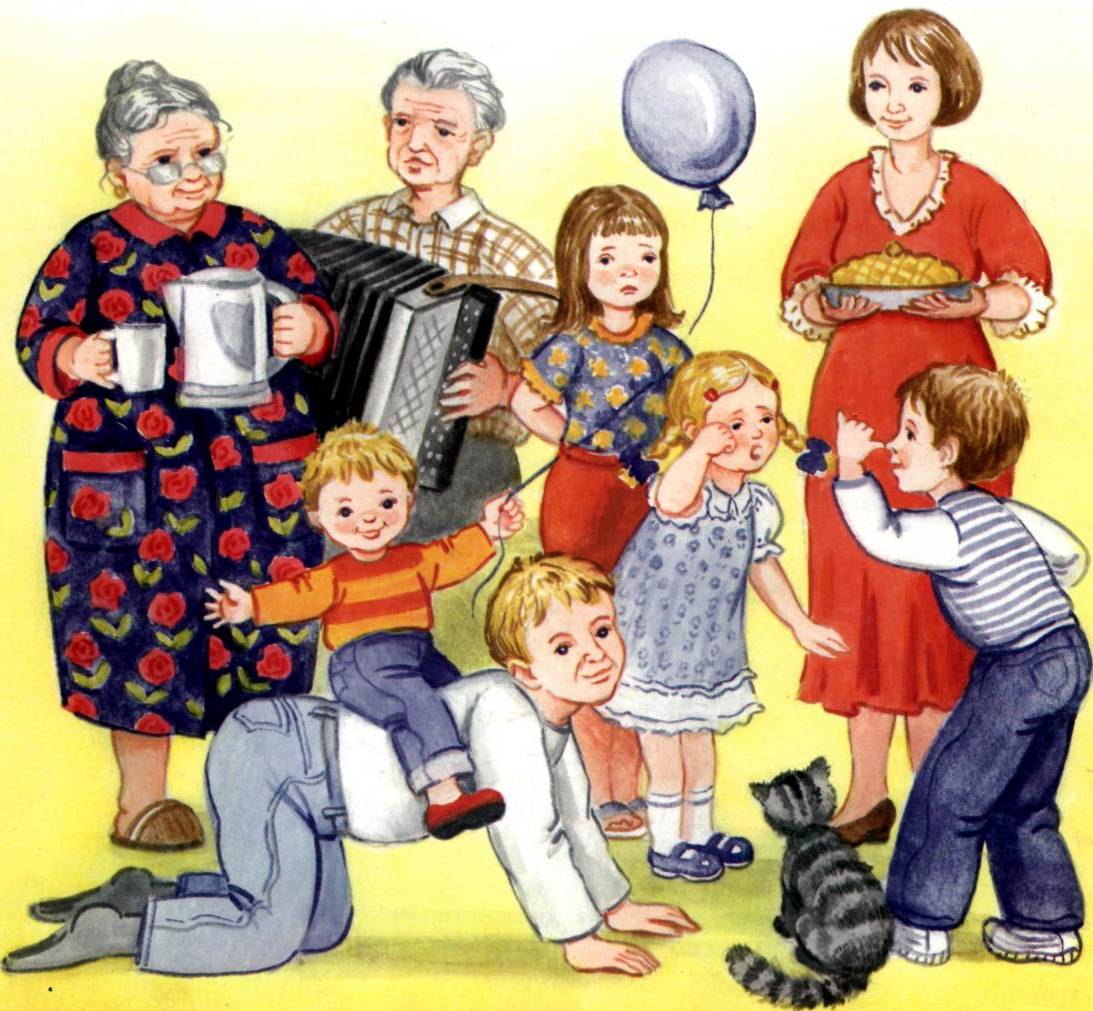 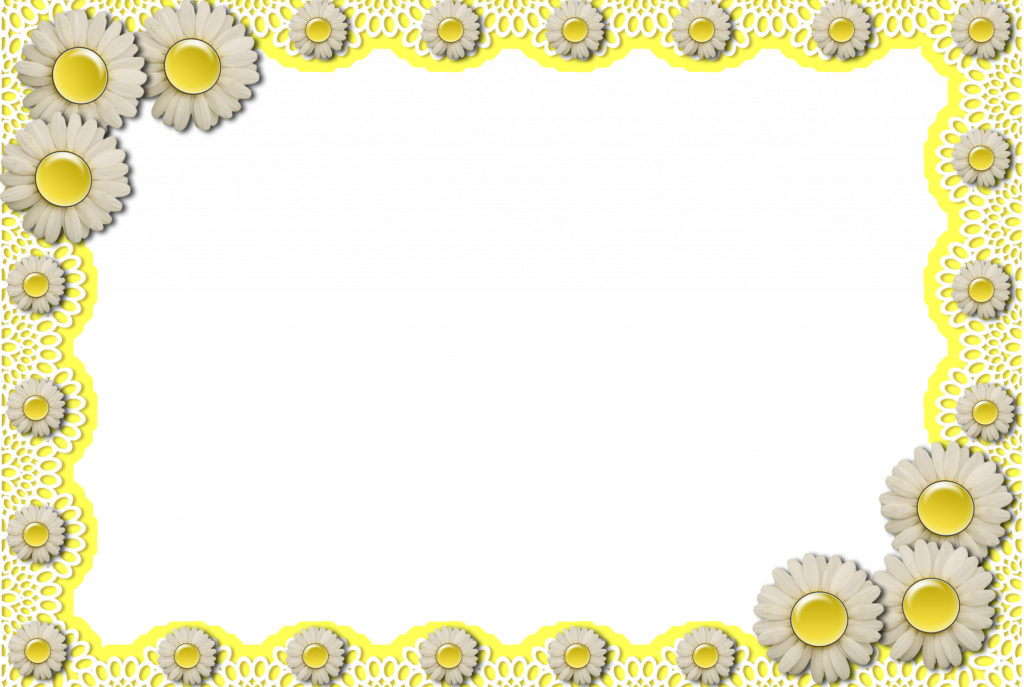 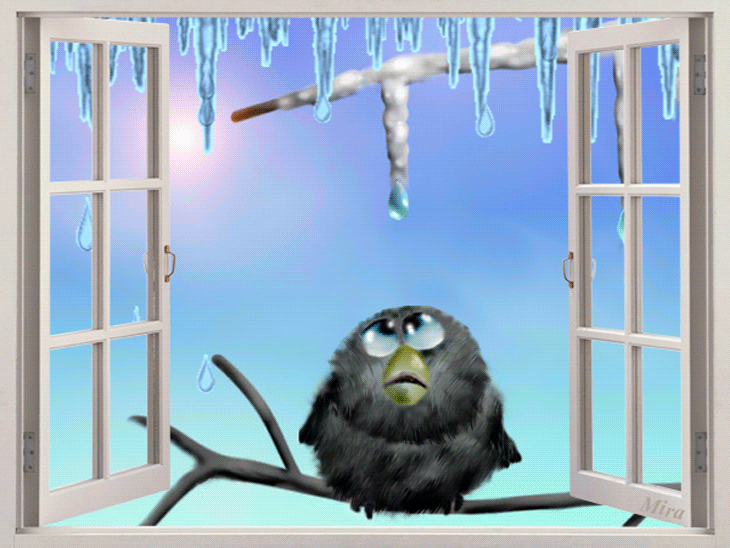 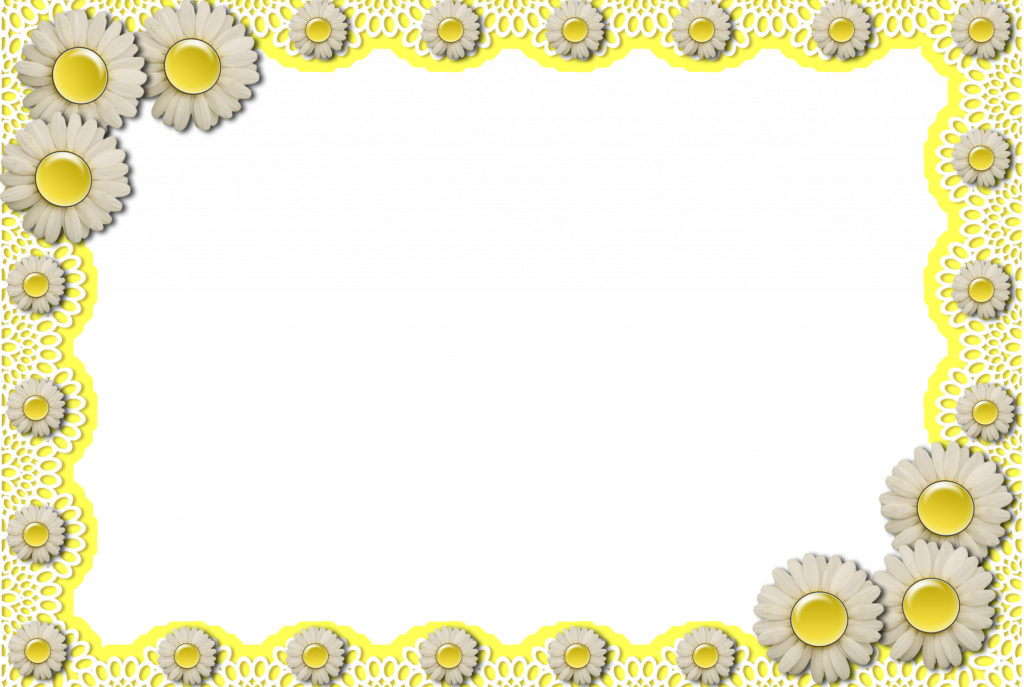 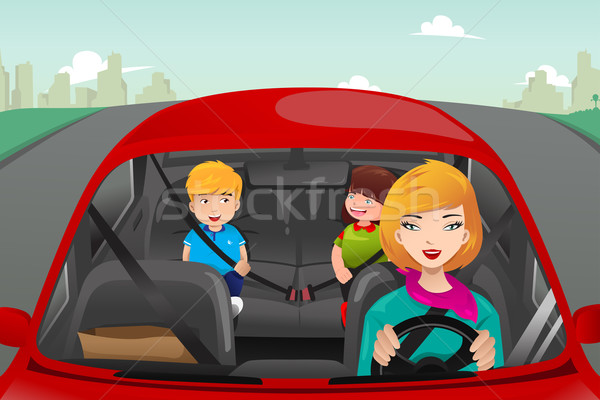 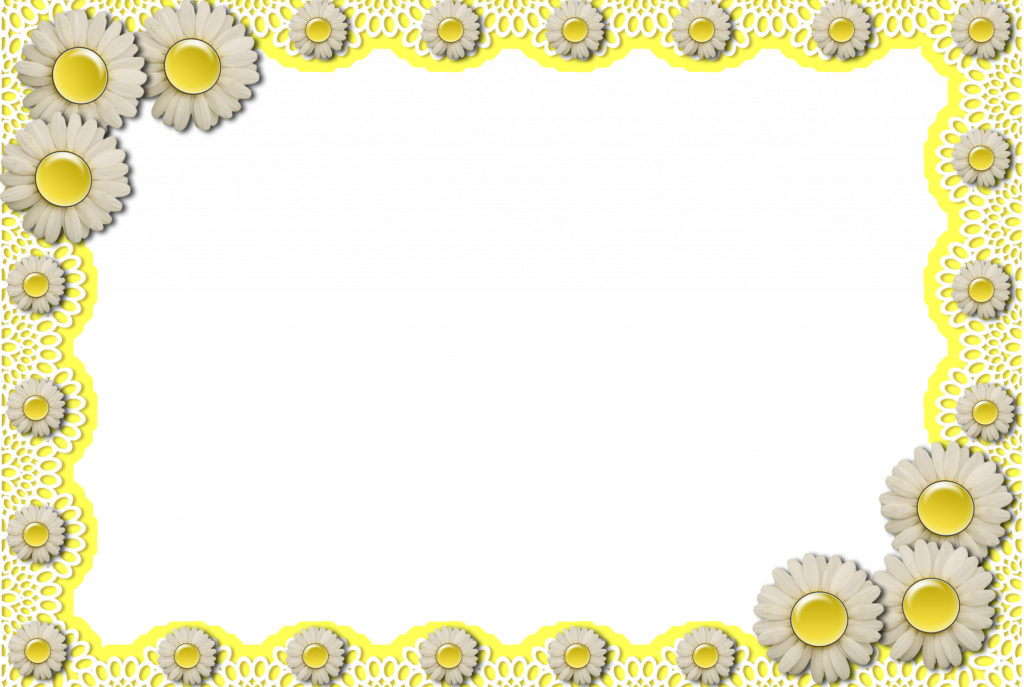 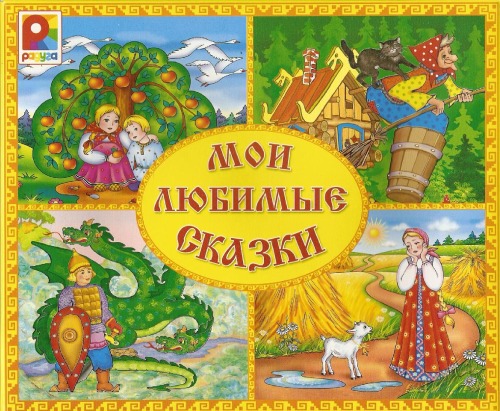 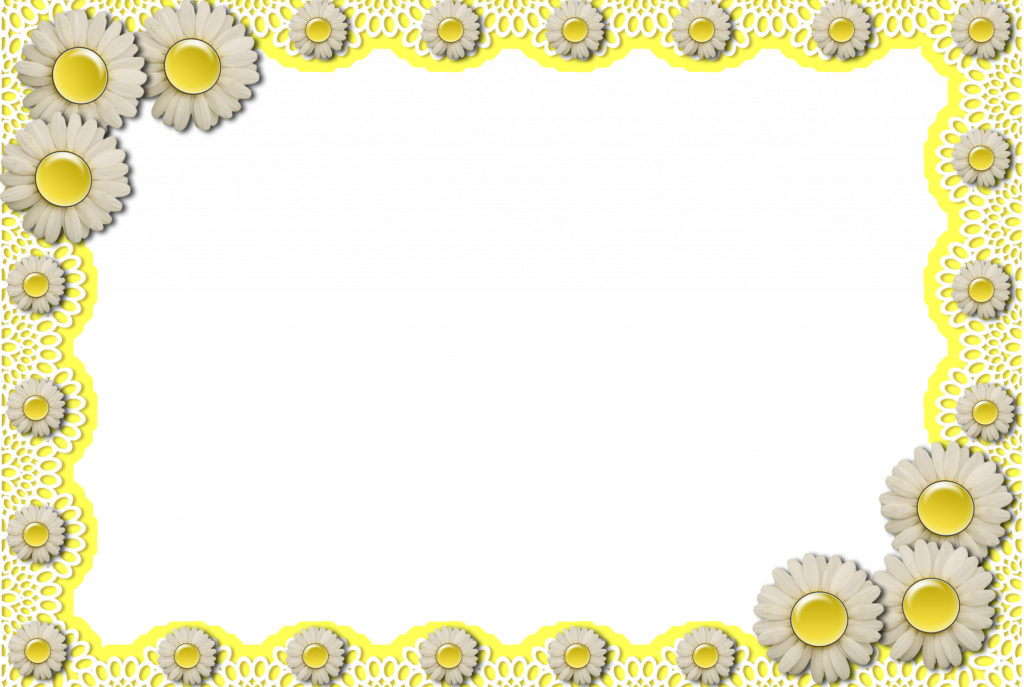 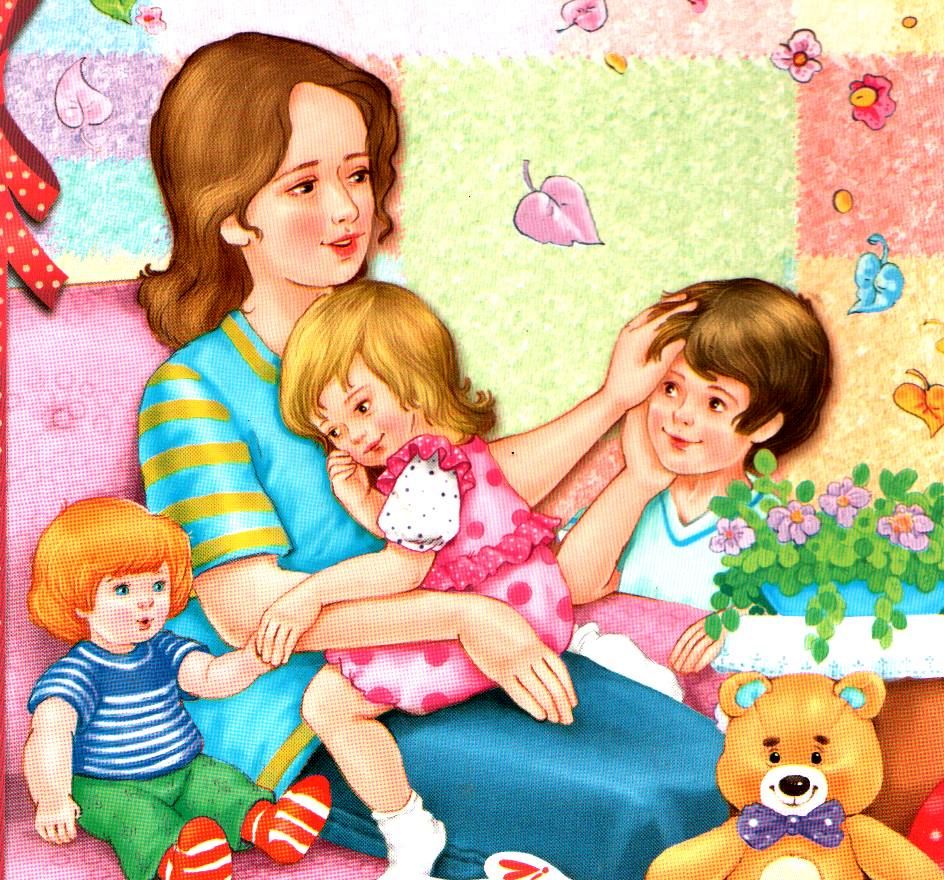 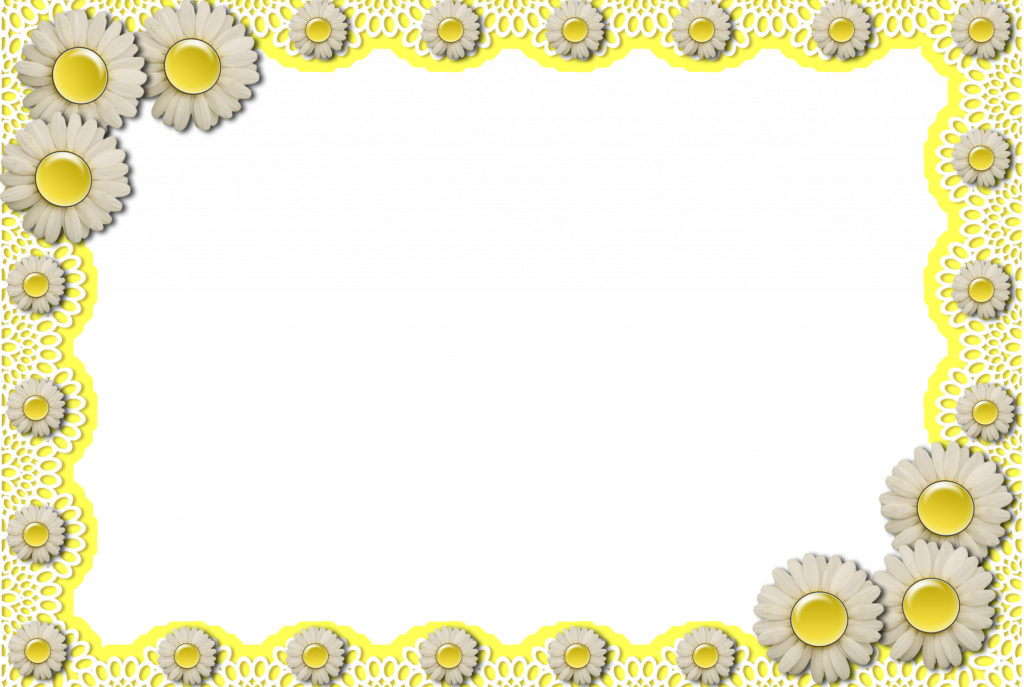 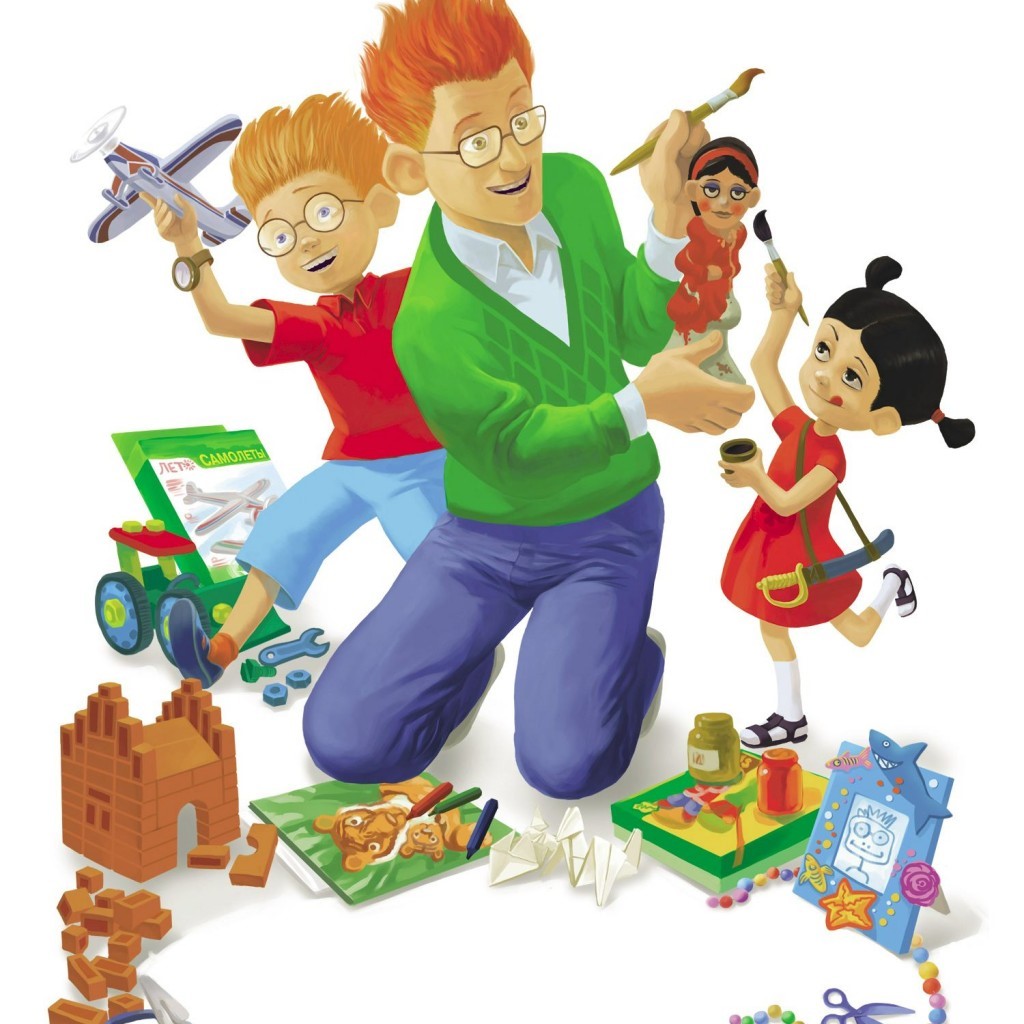 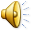 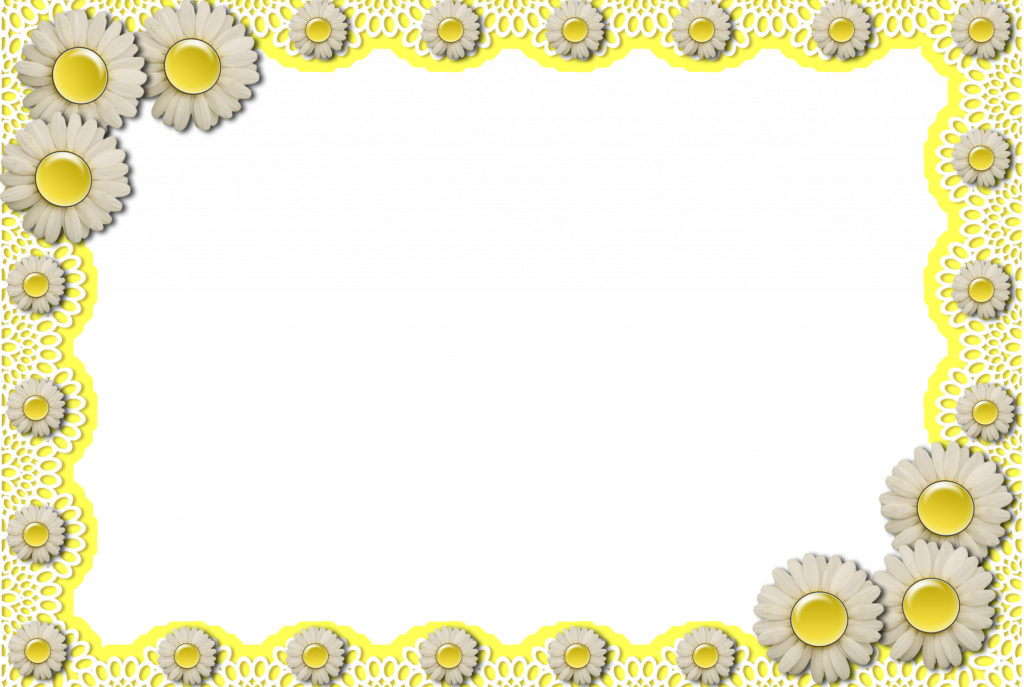 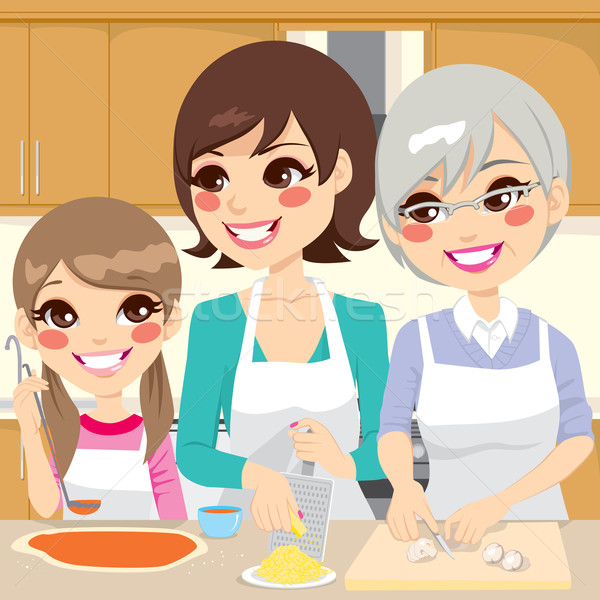 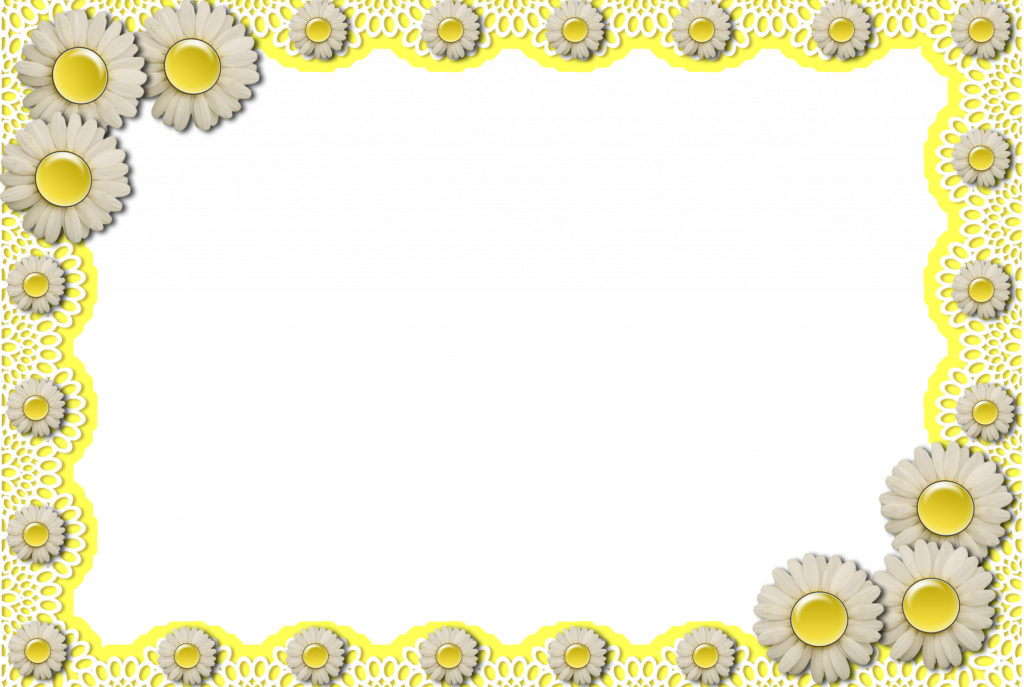 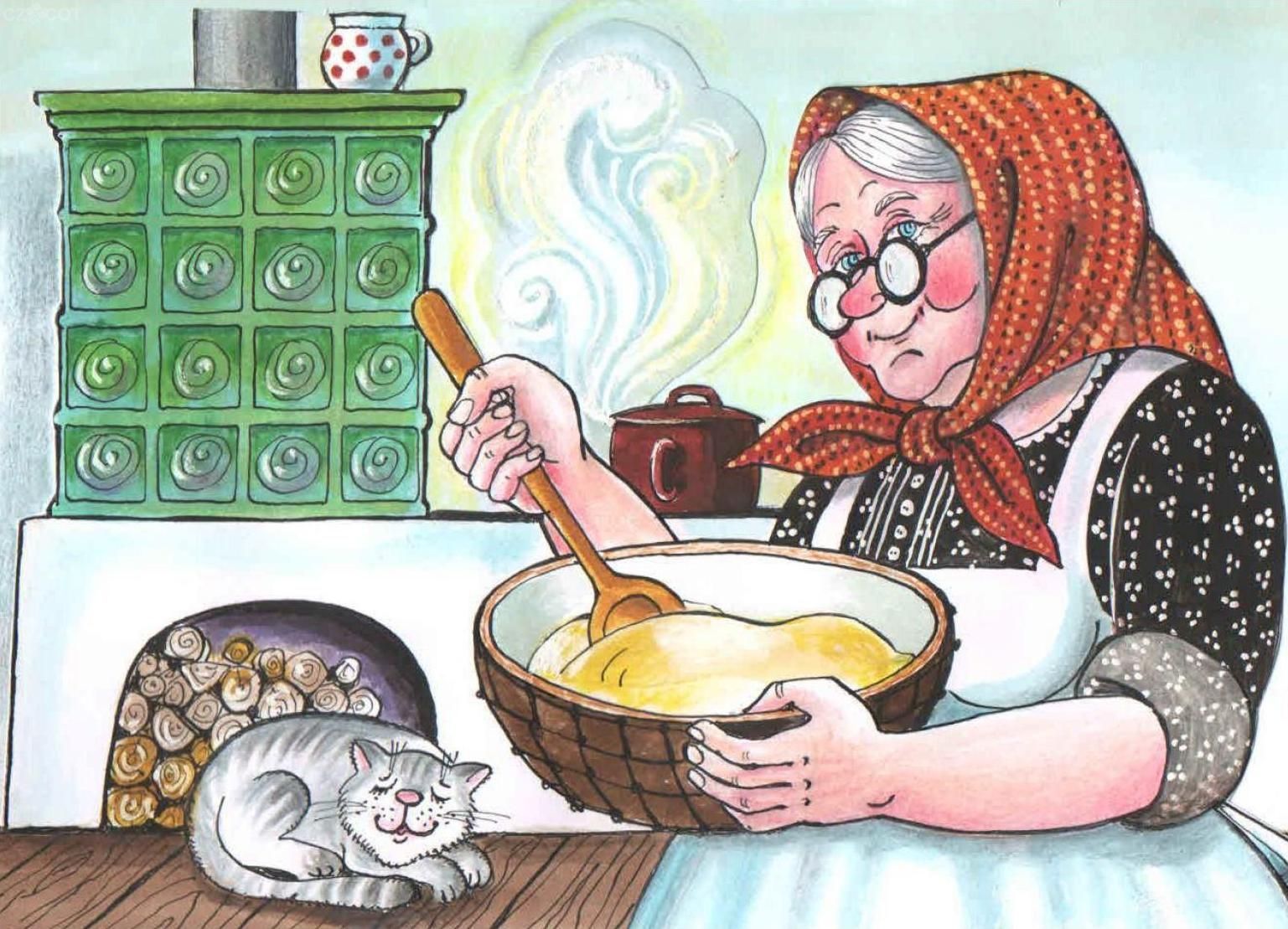 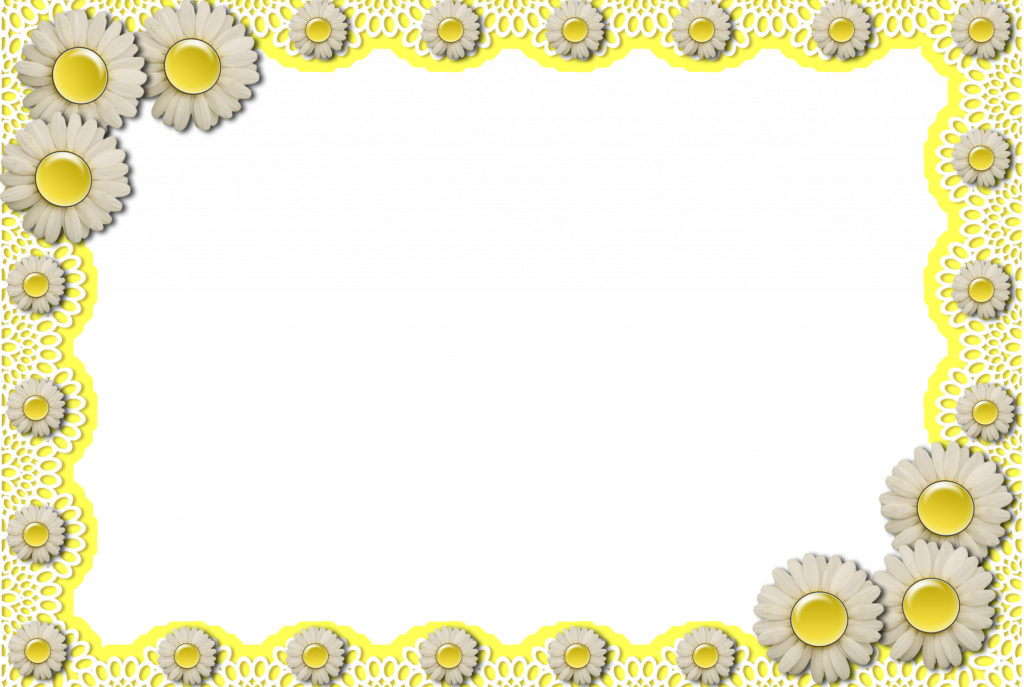 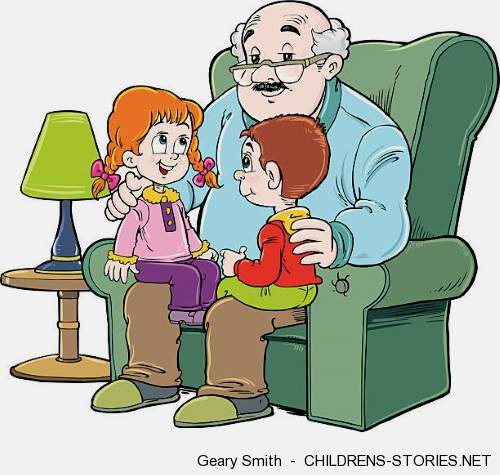 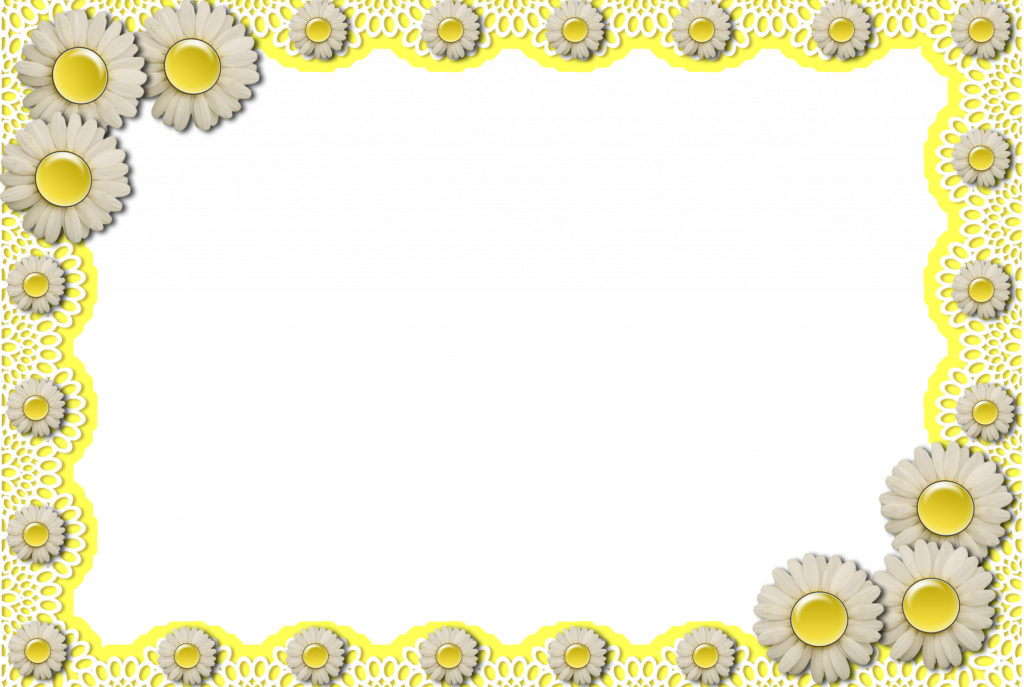 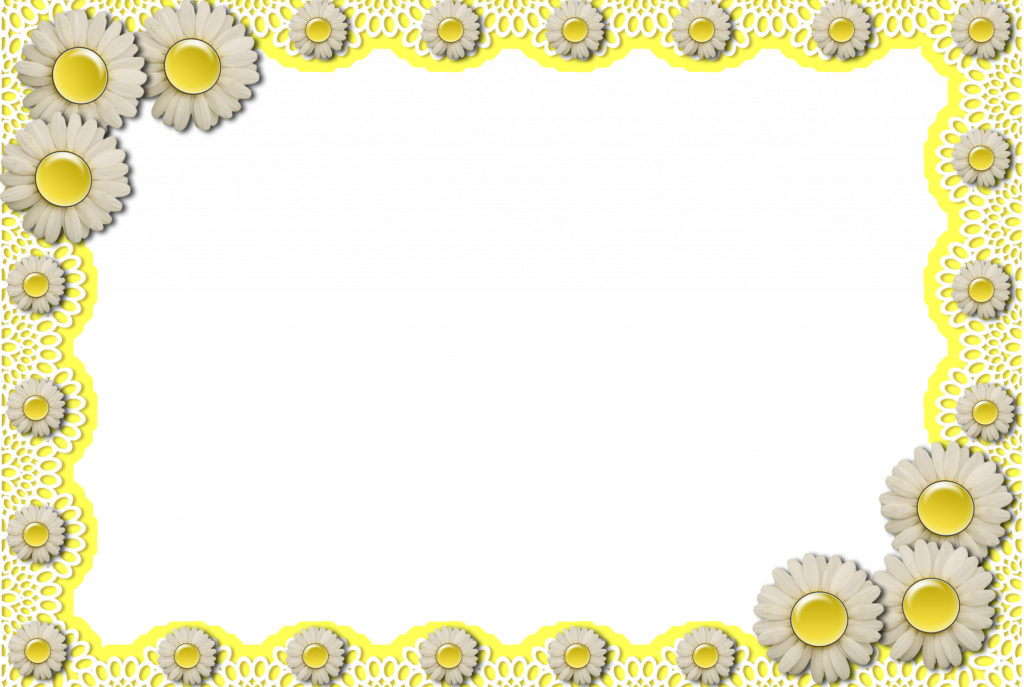 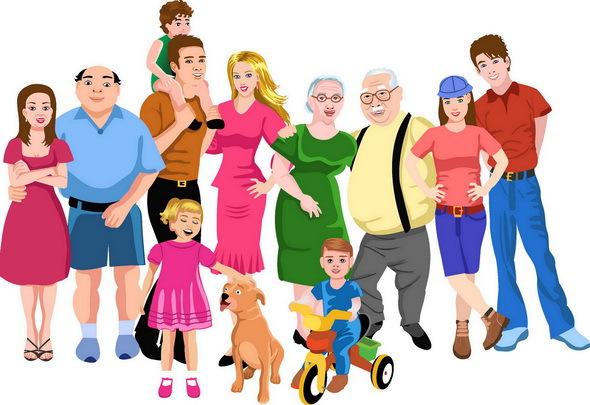 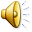